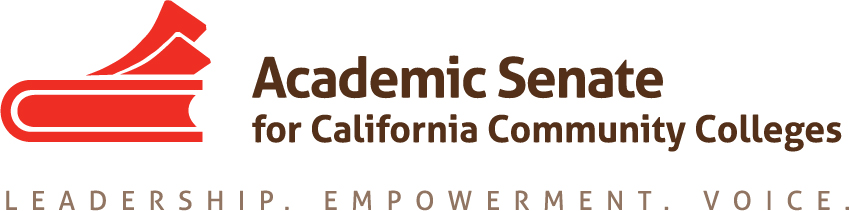 IMPACT OF CURRICULUM DECISIONS BEYOND THE CLASSROOM – LOOKING AT THE DATA
Darla Cooper, RP Group 
Stephanie Curry, ASCCC
Carlos Lopez, Moreno Valley College
Breakout Description
Data provides the clues when colleges are looking at the impact of its curricular decisions on the college and particularly its students. Learn what data will provide colleges the best information to make decisions on areas such as scheduling, creation of new programs, expansion of programs, distribution of resources and support services for students. Presenters will provide examples of best practices and provide real world examples.
[Speaker Notes: Stephanie]
Common Data Sources
Student Outcomes 
Data Mart
Success Metrics 
Launchboard 
Labor Market
LMI 
EMSI 
O-Net
Center for Excellence 
Curriculum
ASSIST 
COCI
[Speaker Notes: State Required Data and Local Generated data to meet  specific needs 
Stephanie]
Coding/Data and Funding
Impact Areas
Student-Centered Funding Formula (SCFF)
Student Equity and Achievement Program (SEA-P)
Vision for Success (VfS)

Discussion Points 
Micro vs. Macro, Local vs. State Data 
TOP codes are used to identify courses and programs
Coding transfer-level courses 
Disaggregated data

Questions to Ask 
One error or miscoding can have multiple implications 
Who is involved in coding and interpretation?
How do we catch errors?
[Speaker Notes: Carlos Example-- Math 
Darla]
Faculty and Research Collaboration
Both play role in understanding and ensuring that codes reflect what is actually happening on the ground
Faculty provide context for the data
Researchers check data validity, report data locally and to state
Collaborate to review data for “reality check” 
Does it match what they see?
How is the research office involved in curriculum?
How are they informed of curricular changes?
Make space/time for discussion and collaboration on impact of curricular decisions on data usage and reporting
Regularly review of data with multiple groups
[Speaker Notes: Darla]
Role of Equity & Success Data
Importance of grounding curricular processes in equity 
Using equity data in training of curriculum committee 
Role of equity and success data in processes such as program review 
Importance of widespread discussions addressing equity gaps and disproportionate groups 
Identifying interdisciplinary programs or groups that require multiple data points 
Promoting data literacy and understanding how to discuss and understand data/data coaching
[Speaker Notes: Carlos]
Scheduling Data
Locally Driven 
Local student information data systems and enrollment management dashboards
Section level data with course information, faculty assignment/load, enrollment information, FTES generation, section costs, modality, etc. 
Analysis of access and progression of students (bottlenecks, intro-intermediate-capstone scheduling, etc.)
Making use of Ed Plans & Program Map Data
Compare to historical schedule offering and enrollment patterns
Identify Equity Gaps regarding access and progression 
Maximizing space utilization, better matching between facilities and need
Importance of Myth Busting and Breaking Down Silos
[Speaker Notes: Carlos]
New or Expanded Programs Data
Data needed to Effectively Create and or Expand Programs 
Strong Workforce Regional Coordinators Data 
Sector Navigators 
Labor Market Information LMI 
Centers of Excellence
Local partnerships/ agencies
[Speaker Notes: Carlos]
Local Resource Distribution Data
Number of courses 
Types of courses (regulations/cost)--Part of curriculum process 
Class size (Psychology vs Chainsaw) 
Total cost of courses, ongoing cost course
Cost of support services 
Personnel- instructional techs
[Speaker Notes: Carlos]
Support Services Data
Ed Plans/ Mapping Data
705 implications expansion of support services needed 
counseling faculty need to work more closely 
Cross functional conversations about data. No more siloed data--Bakersfield 
Early Alert and support data may address curricular bottlenecks  
Data coaching-- (Find resources on Vision Resource Center) 
Relationships can play a huge role-Classroom visits- QUALITATIVE EXPERIENCE
[Speaker Notes: Stephanie]
Questions
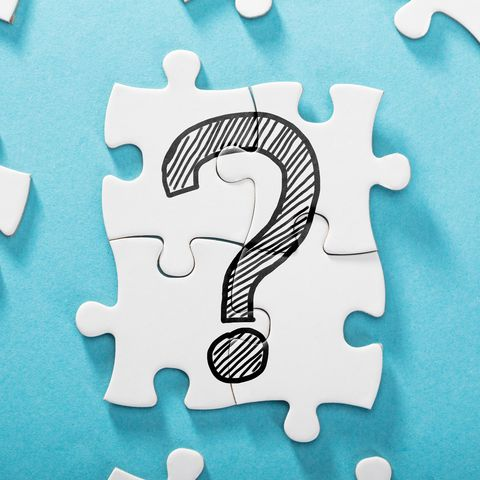